Healthy Communities Together: Empowering and Engaging Local People
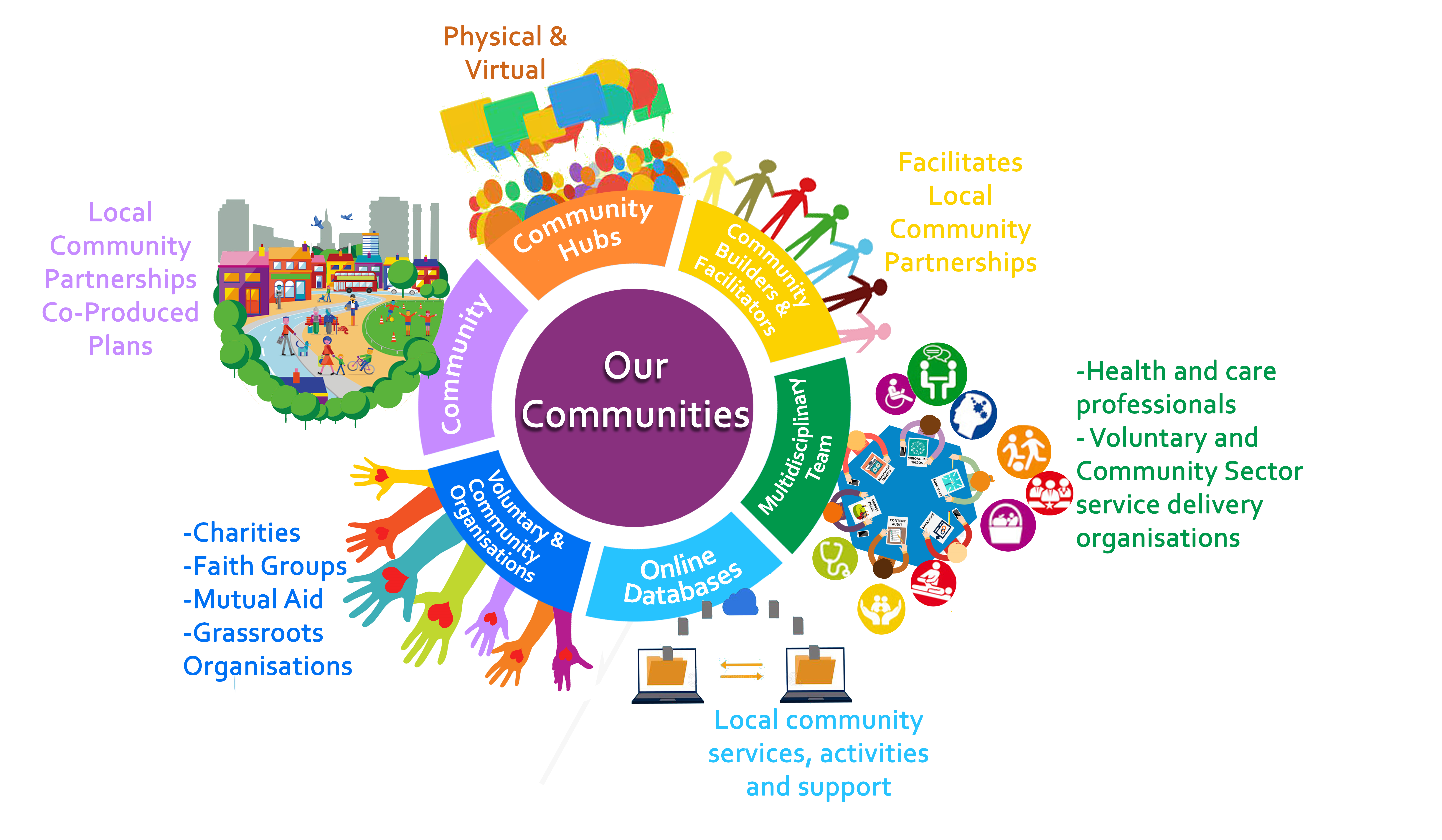